資料5-２
２０２３年１１月２１日号　広報しながわ　
　　　　品川区職員募集のご案内
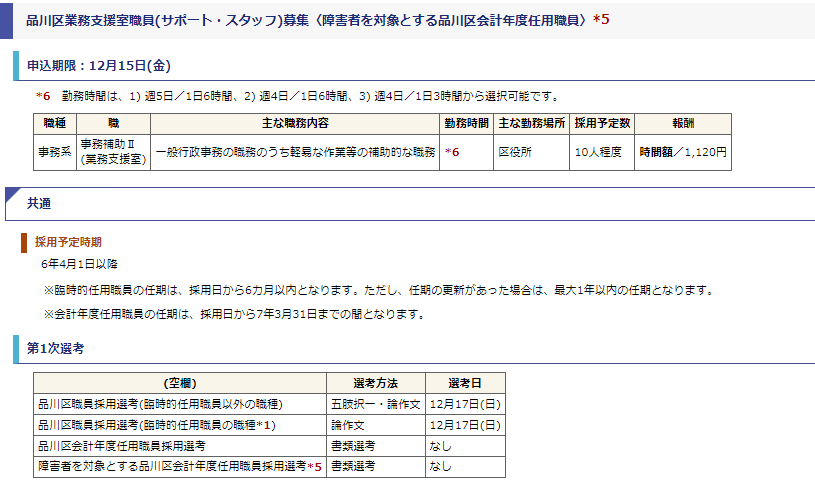 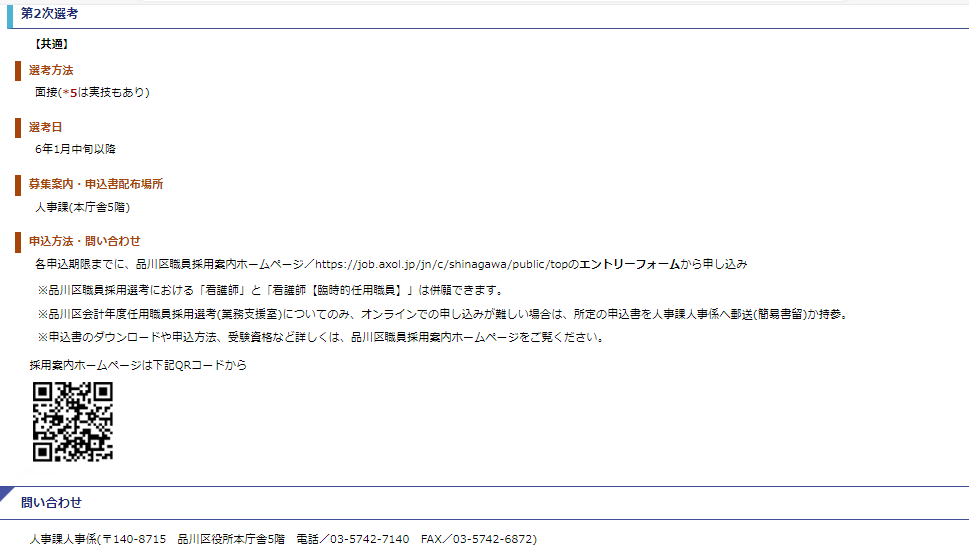